Лекція 2
Дискурс в літературознавстві
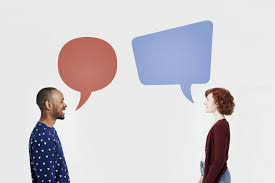 План
1.Дискурс в літературі та літературний дискурс: спільності й відмінності.
2.Поняття «дискурс» в літературознавчих студіях (концепція Юрія Черняка).
3.Хто такий«засновник дискурсивності» (концепція Мішеля Фуко).
4.Шекспір як засновник дискурсивності.
Дискурс в літературі  та літературний дискурс
У категоріальній сітці науки про літературу поняття “дискурс” є надзвичайно багатозначним і поліфункціональним. Цей термін, як зазначає Ю. Борєв, “не має оціночного значення. Література – сукупність різних дискурсів, а у своїй цілісності – сама по собі дискурс, що використовує певні види мови”. 
З огляду на характер базового концепту всю сукупність дискурсів, які генетично чи функціонально пов’язані з мистецтвом слова, можна поділити на дві групи – загальнокультурні і власне літературні. Базовим в першій групі виступає певний філософський (світоглядний), онтологічний, естетичний чи інший позалітературний концепт, який знаходить осмислення і розвиток в літературній творчості письменників і оприявлюється в художніх текстах. Прикладом такого дискурсу є, приміром, дискурс свободи в ліриці Василя Стуса, дискурс вічної жіночності в поезії Олександра Блока, дискурс волі до життя у творчості Джека Лондона, дискурс музики в новелістиці доби Романтизму та ін. До другої групи відносимо дискурси, базові концепти яких генетично укорінені безпосередньо в літературі. Такі дискурси можна поділити на авторські, біля витоків яких стоїть творча особистість, та текстові, чиї базові концепти сформовані певним художнім образом (гамлетівський дискурс), мотивом (фаустівський дискурс), а інколи навіть авторським крилатим висловом або афоризмом.
Концепція комунікативної ситуації Юрія Лотмана
У структуруванні літературного дискурсу завжди задіяні як елементи герменевтичного трикутника (автор – текст – читач), так і власне комунікативна ситуація, яка набуває тут особливого статусу. 
На відміну від традиційної рецепції (за Ю. Лотманом, перша комунікативна ситуація), комунікативна ситуація обов’язково наділена самостійною смислогенеруючою функцією, тобто здатністю запускати механізм активного залучення свідомості, що сприймає, до діалогу з так званим “джерелом дискурсивності” (певним літературним артефактом або явищем). 
Якщо традиційна рецепція тексту, за влучною характеристикою Ю. Лотмана, відбувається в режимі “статичний стан – запуск – дія” , то у випадку з дискурсом ім’я автора чи створений ним текст опиняються в коловороті взаємостимулюючого обміну елементами, спроможними виконати роль пускового механізму – запустити мисленнєвий процес як на рівні індивідуальної свідомості (читач, критик, інтерпретатор, інший автор), так і на рівні свідомості колективної.
Літературний дискурс (концепція Юрія Черняка)
літературний дискурс – це комунікативний феномен оприявнення й функціонування літературного конструкту або явища (художнього твору, образу, концепту або мотиву, творчості конкретного автора, мистецької течії, напряму, літературної епохи, національної літературної традиції тощо) у соціокультурній сфері.
детермінований як чинниками комунікативно-рецептивного плану (характер репрезентації артефакту, інтенція автора, компетенція реципієнта тощо), так і певними позалітературними контекстами (історичним, соціальним, політичними, естетичним, культурним, ідеологічним, релігійним), які увиразнюють ті аспекти смислового поля, що є особливо актуальними в конкретній комунікативній ситуації.
Літературний дискурс
літературні дискурси генетично укорінені в царині мистецтва слова та функціонують у просторі різнохарактерних контекстів, формуючи при цьому власний комунікативний простір. 
Вивчення літературних дискурсів і літератури як дискурсу дає змогу не лише виявити “символічний масштаб історичної практики та історичний масштаб символічної практики” , а й продемонструвати комунікативну природу мистецтва слова, його здатність тематизувати конфліктні зони, в яких здійснюється пошук консенсусу стосовно значущих, як правило, аксіологічно маркованих проблем.
Тематизація конфліктних зон у дискурсі
Комунікативна ситуація, яка, по суті, є контекстом для розгортання діалогу, детермінує при цьому ті конфліктні зони, що потребують осмислення, а отже, спроможні тематизуватися. 
Саме вона задає вектори інтерпретації вихідного тексту, тобто сприяє виокремленню із загального кола ідейно-смислових концептів тих, що суголосні її власним запитам. Перетворюючись у процесі розгортання дискурсу на домінантні, такі концепти можуть суттєво трансформуватися та включатися в сучасну інтерпретуючу свідомість світоглядну модель, аксіологічну парадигму або навіть в абсолютно чужий для вихідного тексту ідеаріум.
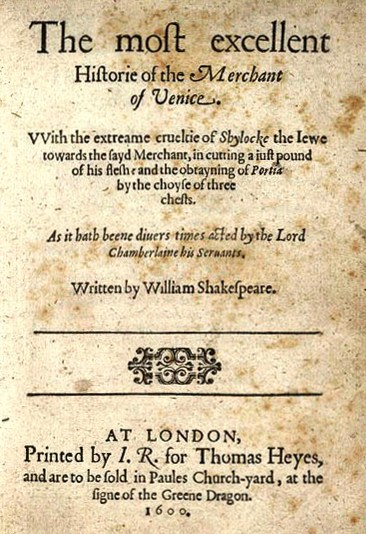 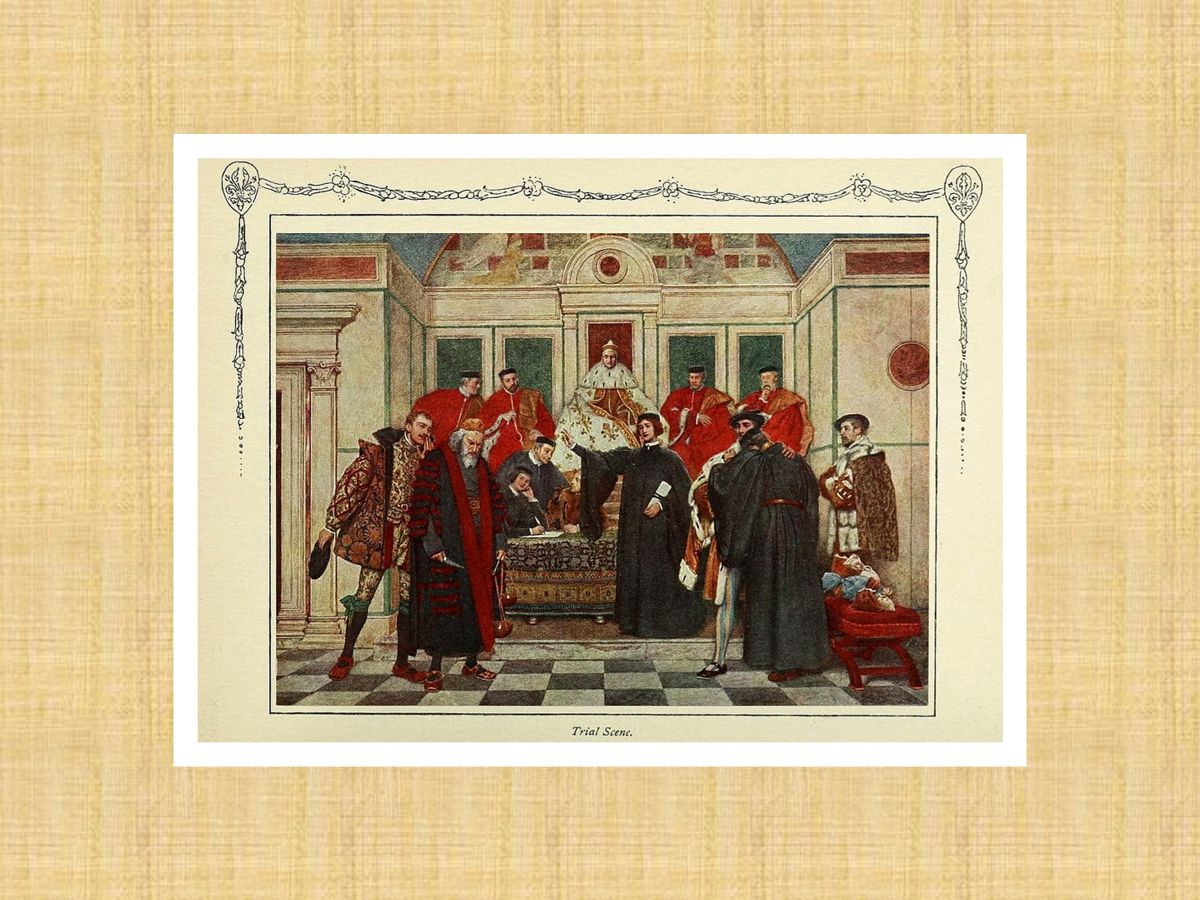 «Венеціанський купець» в різних контекстах
. Ілюстрацією цієї тези може служити, приміром, ситуація з “використанням” п’єс Шекспіра в Німеччині за часів Третього рейху. Як зазначає Дж. Гросс, у гітлерівській Німеччині протягом 1933–1939 рр. було здійснено майже 50 антисемітських постановок “Венеціанського купця”, в яких Шейлок перетворювався на жахливого злодія, котрий заслуговує найсуворішого покарання. 
 . Натомість болгарська постановка цієї п’єси у 1938 р., навпаки, “пре нтувала Шейлока як трагічного героя, що, зазнаючи несправедливого утиску, зберігав почуття власної гідності”.Виконавець головної ролі, відомий болгарський актор Любомир Золотович, в інтерв’ю журналістам відверто заявив: “На прикладі шекспірівського Шейлока ми намагаємося показати трагічну долю переслідуваної людини в світі, де одна нація полює на іншу. Скупість героя при цьому набуває другорядного значення”
Засновник дискурсивності (термін Мішеля Фуко)
Мислитель, що створив гіпотетичну можливість появи таких нових ідей, образів і навіть смислових концептів, які: 
гносеологічно укорінені в його власній творчості, 
наділені певною самобутністю, 
являють собою крок у розвитку 
     інтелектуально-духовної традиції.
Засновникидискурсивності: Карл Маркс, Зігмунд Фройд
Шекспір як засновник дискурсивності
Вільям Шекспір посідає особливе місце в історії Західної цивілізації: він постає не просто як автор одного чи декількох геніальних творів, як неперевершений поет, в творчості якого органічно поєдналися невичерпна глибина філософських смислів і мистецька віртуозність, але як творець чогось значно більшого, ніж тексти, образи чи ідеї. 
Він виступає своєрідним інтелектуальним натхненником, чия постать і художня спадщина стимулюють подальше невпинне розгортання мисленнєвої стихії. Дискусії стосовно його особистості та написаних ним художніх текстів спричинюють появу інших нових текстів (літературних творів, інтерпретацій та перетлумачень), сприяють народженню суголосних, чи навпаки, принципово контрастних думок, ідей, концепцій. 
Масштабність постаті В.Шекспіра, потужність впливу, який продовжує здійснювати його слово на розвиток світової культури, дає підстави говорити про існування такого соціокультурного рецептивного феномену, як шекспірівський дискурс.
Шекспірівський дискурс
Шекспірівський дискурс – це сукупність інтерпретаційних стратегій, мисленнєвих практик, інтелектуально-духовних продуктів (літературних творів, сценічних вистав, кіноверсій, інших артефактів, найрізноманітніших проявів інтертекстуальності, філософських, естетичних, психологічних, соціально-політичних та ін. ідей), що з’явилися і продовжують з’являтися в процесі комунікації, породжуваної Шекспіровим словом.
Шекспірознавчий дискурс
Процес аналітичного осмислення творчості В. Шекспіра та породжуваного нею культурного резонансу, а також інтелектуальний продукт, що створюється в процесі такого осмислення.
Вольтер versus Шекспір: парадокси рецепції
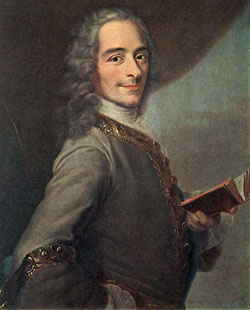 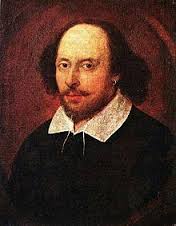 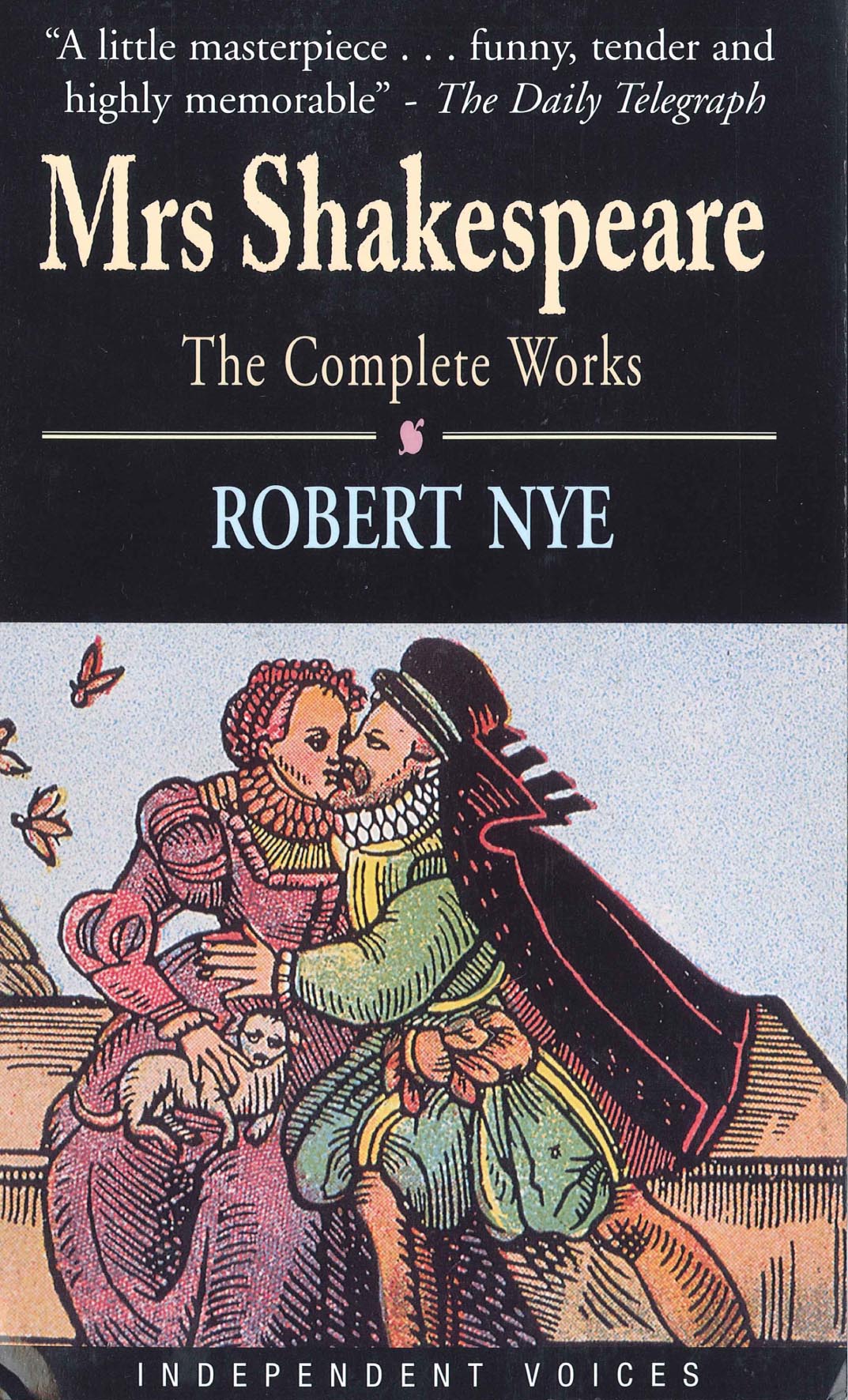 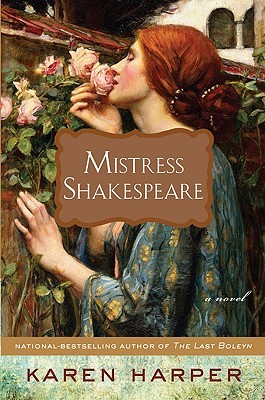 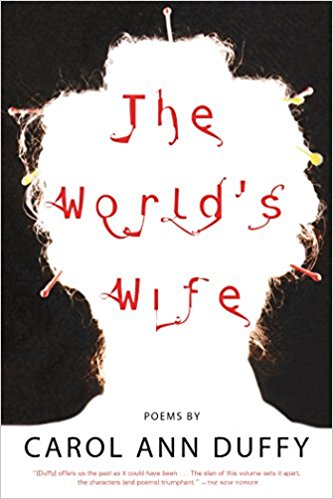